Biyoteknoloji ve Genetik I
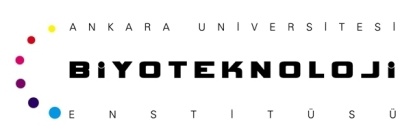 HAFTA IVDNA’nın kalıtım materyali olduğunun anlaşılması
DNA’nın Yapısı
Prof. Dr. Hilâl Özdağ
Genetik materyal ;
Kendini eşleyebilmeli
Bilgi depolamalı
Bu bilgiyi ifade edebilmeli 
Mutasyonla çeşitlenebilmelidir.
Transkripsiyon
Translasyon
DNA
RNA
Protein
Replikasyon
Santral Dogma
[Speaker Notes: Genetik materyalin 4 özelliği olmalıdır.. 
Kendini eşleme 
Bilgi depolama 
Bu bilgiyi ifade etme 
Mutasyonla çeşitlenme]
Griffith  1928
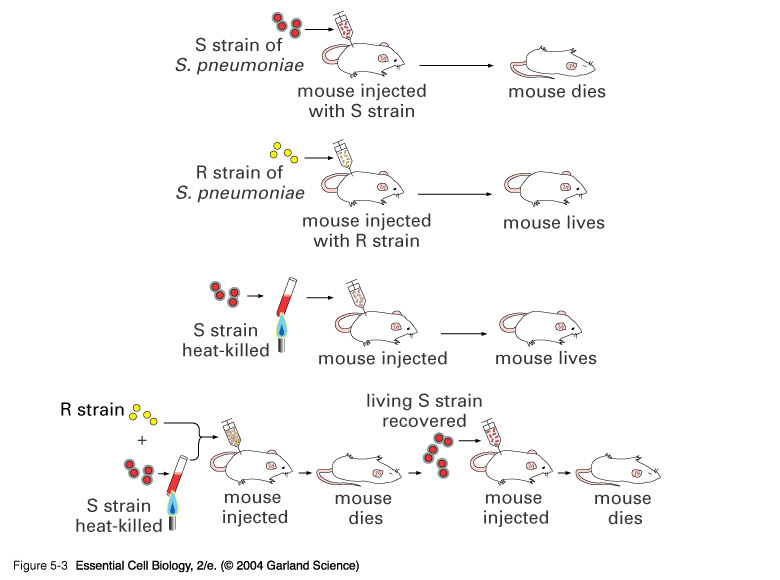 S.pneumoniae
S suşu
S suşu enjekte
 edilen fare
Fare ölür
S.pneumoniae
R suşu
R suşu enjekte
 edilen fare
Fare yaşar
Isı ile muamele 
edilen S suşu
Fare yaşar
Fare enjeksiyonu
Yaşayan 
S suşları
R suşu
Fare enjeksiyonu
Isı ile muamele 
edilen S suşu
Fare 
ölür
Fare enjeksiyonu
Fare 
ölür
[Speaker Notes: 19. yüzyılın sonlarında genetik materyalin tanımlanması ile ilgili çalışmalar yapılmıştır. 1940 lara kadar ise genetik materyalin protein olduğuna dair yaygın bir kanı vardır. Proteinlerin daha güçlü aday olarak görülmesinin bazı nedenleri var. Bir kere proteinler hücrede bol miktardadır. Bir hücrede kuru ağırlığın %50 si proteindir. Ayrıca proteinler 20 çeşit amino asit içerdiğinden 4 tip nükleotit içeren nükleik asitlerden daha zengin bir çeşitlilik içerecekleri düşünülmüştür. 

1928 yılında Griffith S.pneumoniae’nin kapsüllü virülant ve kapsülsüz non virülant suşları ile deneyler yaptı. Normal şartlarda kapsüllü S suşları enjekte edildiğinde fareyi öldürürken, kapsülsüz R suşu öldürmüyordu. Griffith S suşlarını ısı ile muamele edip fareye verdiğinde yine farenin yaşadığını gözlemledi. Sonra ısı ile muamele edilen S suşları ile R suşunu karıştırıp beraber enjekte etti. Farenin bu şekilde de yaşamaya devam edeceğini düşünürken 5 gün sonra tüm fareler öldü. Ölü sıçanların kan analizinde ise canlı S suşları görüldü. 
Bu sonuç bir şeklide ısı ile öldürülmüş S suşları ve R suşları arasında bir etkileşimin olduğunu düşündürdü. R suşlarına bir şekilde vilülant özelliklerin S’ler tarafından aktarıldığı düşünüldü ve bu etkileşime transformasyon adı verildi. Daha sonra da birçok bilim adamı transformasyon üzerine deneyler yapmaya devam etti…]
Avery, Macleod ve McCarty 1943
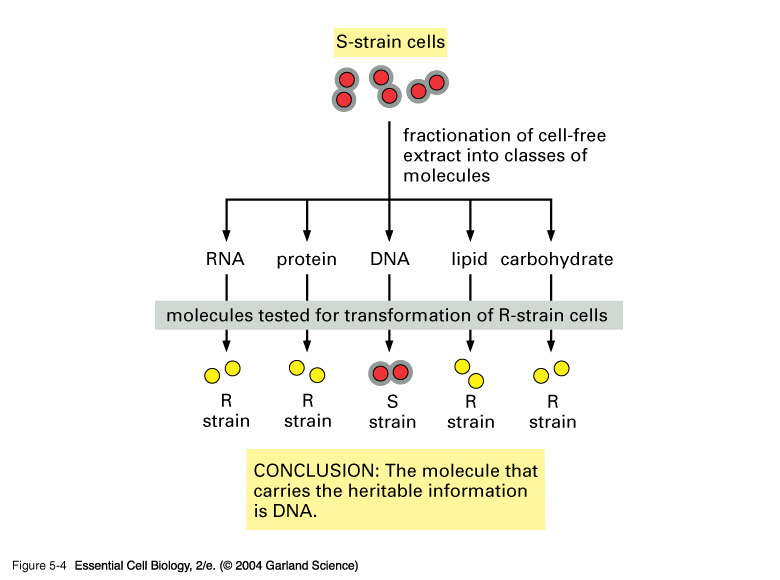 S suşları
Hücre içi moleküllerin 
ayrıştırılması
RNA
Protein
Lipid
karbonhidrat
DNA
Moleküller R suşlarını transformasyon için test edildiler
R 
suşu
R 
suşu
S 
suşu
R 
suşu
R 
suşu
SONUÇ; Kalıtım bilgisini taşıyan molekül DNA ‘dır
[Speaker Notes: Avery ve arkadaşları da transformasyondan sorumlu molükülün hangisi olduğu sorusuna yanıt aradılar..Bunun için hücre’den tüm moleküller ayrıştırıldı ve transformasyon her bir molekül için tek tek denendi.. Sonuç olarak araştırmacılar kalıtım bilgisini taşıyan molekülün DNA olduğunu bulmuş oldular…]
Hersey ve Chase 1952
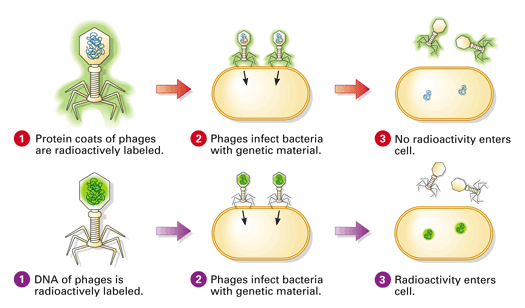 Hücreye radyoaktivite 
girmez
Bakteri faj tarafından 
enfekte edilir.
Fajın protein kılıfı radyoaktif 
olarak işaretlenir
Fajın DNA’sı radyoaktif 
olarak işaretlenir
Bakteri faj tarafından 
enfekte edilir
Hücrede radyoaktivite 
tespit edilir
[Speaker Notes: DNA’nın genetik materyal olduğunu gösteren ikinci destek Hersey ve Chase’in e.coli ve bakteriofaj kullanarak yaptıkları deneylerden geldi.. Faj bir DNA molekülü (%50) ve onu çevreleyen protein kılıftan (%50) meydana gelmektedir. Kuyruk ile bakteri üzerine yapışan faj enfeksiyonu başlatır ve bir süre sonra bakterinin içinde çok sayıda yeni fajlar görülür. 
Dolayısıyla fajın protein ve DNA’dan oluşan moleküler bileşenlerinden biri bu faj çoğalmasını yönlendiriyor olmalıydı.  Her iki molekül farklı radyoaktif izotoplar ile işaretlendi. Ve enfekte olan bakteride sadece DNA’nın işaretlenmesinde kullanılan 32P tespit edildi.]
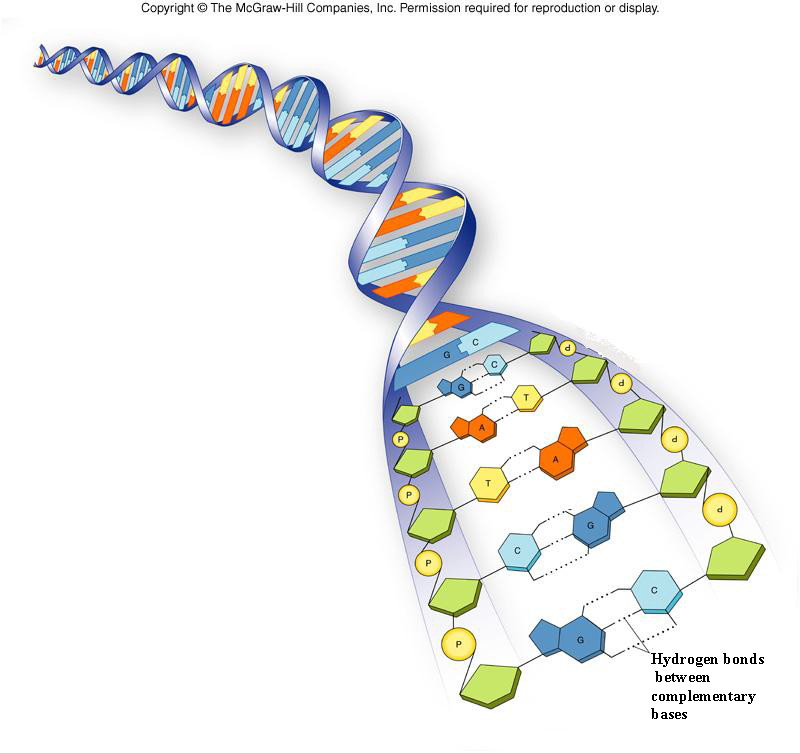 Azotlu bazlar
Fosfat grubu
Komplementer 
bazlar arasındaki 
hidrojen bağları
Deoksiriboz şeker
[Speaker Notes: DNA’nın kalıtım materyali olduğu anlaşıldıktan sonra yapısal özelliklerini anlamak daha büyük önem kazanmıştır. Kimyasal olarak DNA, nükleotit olarak adlandırılan basit birimlerin ardarda dizilimlerinden oluşur. Omurga ester bağları ile birbirine bağlı şeker ve fosfat gruplarından meydana gelir. Her bir şeker grubuna da 4 farklı bazdan bir tanesi bağlanır.]
DNA zincirleri eşlenik ve antiparaleldir
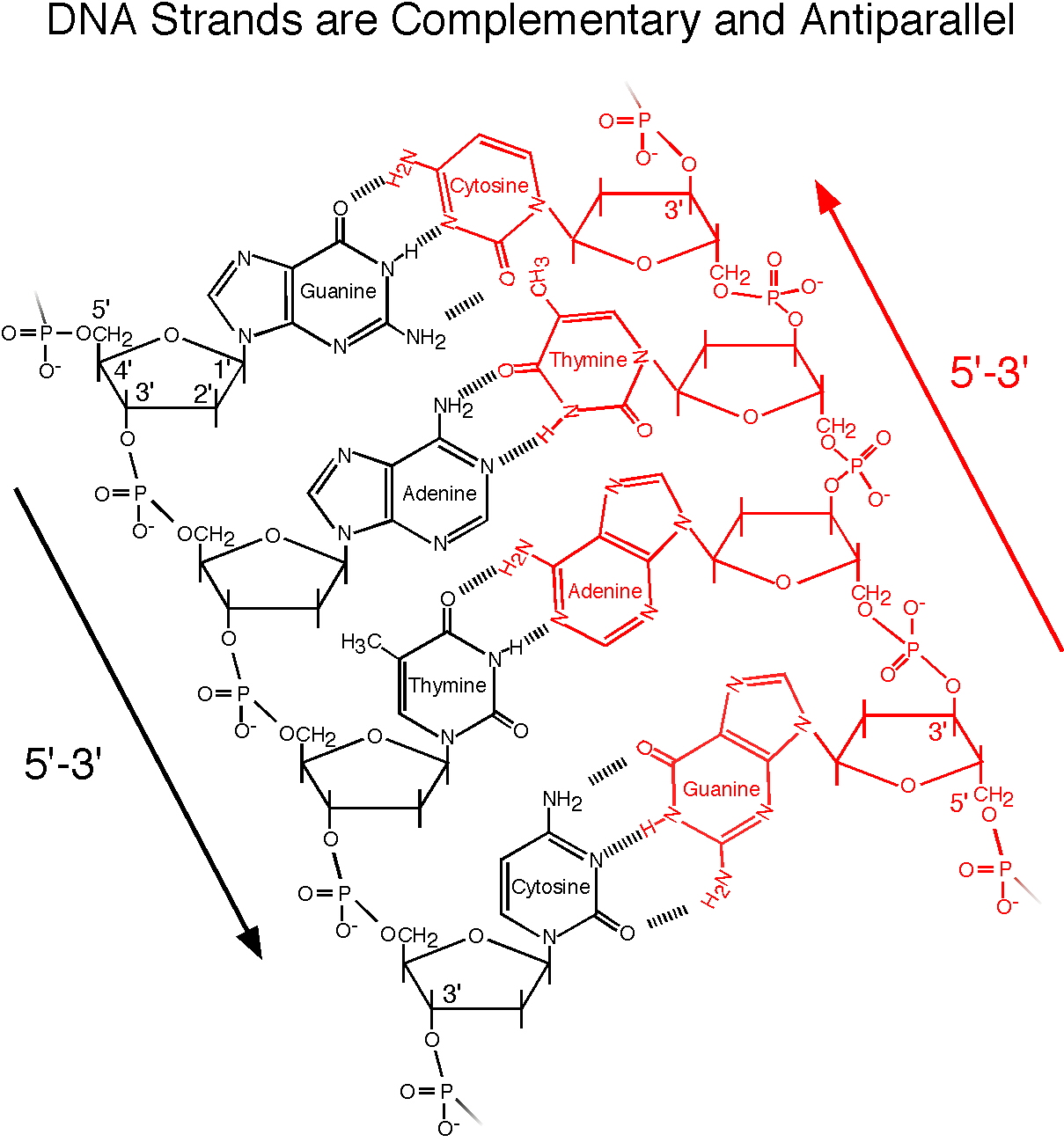 Pirimidin
tek halkalı

Timin 
Sitozin
Pürin
iki halkalı 

Adenin
Guanin
[Speaker Notes: Azotlu bazlar dokuz atomlu iki halkalı pürinler ile altı atomlu tek halkalı pirimidinler olmak üzere iki tiptir. DNA ‘nın yapısının çözümlenmesi ile ilgili yapılan X-Işını kırınım çalışmaları çift sarmal yapıyı ortaya koyarken, kromatografik çalışmalarda baz komposizyonu ile ilgili detayları ortaya çıkartmıştır. Herhangi bir organizmada Adenin bazı ile Timin bazlarının miktarı ile Sitozin ve Guanin bazlarının miktarı oranlıdır.  Pürinlerin toplamı , pirimidinlerin toplamına eşittir.  İki zincir birbirine antiparaleldir, yani iki zincir, C-5’ ucundan C-3’ ucuna doğru olan yönleri birbirine göre terstir.]
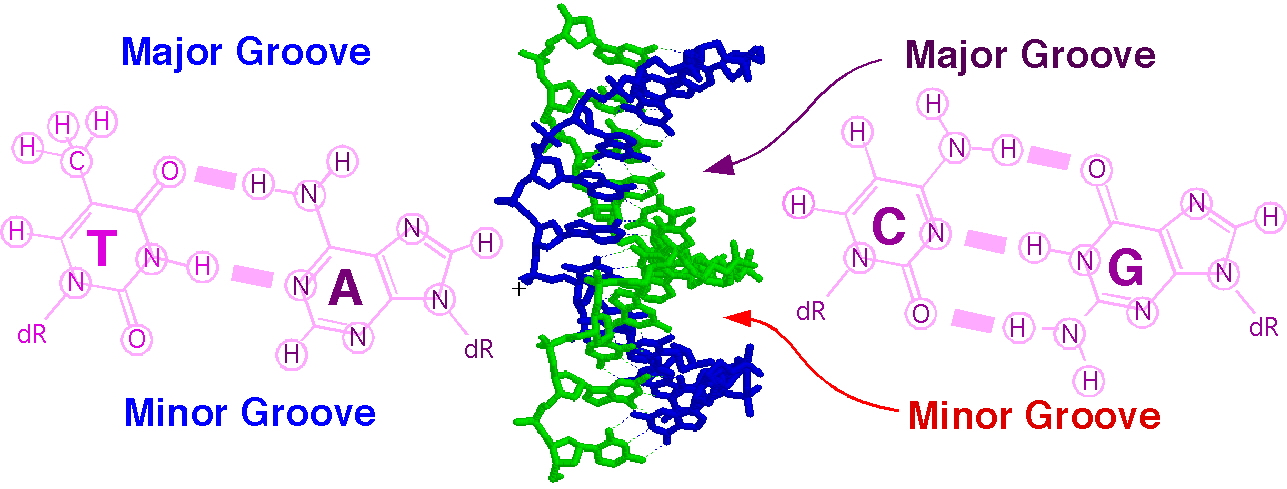 Büyük Oluk
Büyük Oluk
Küçük Oluk
Küçük Oluk
Sarmalın her bir tam dönüşü, 3.4nm’dir.  Her dönüşte 10 baz yer alır.
 Sarmalın çapı 2nm’dir.
DNA’nın üç helikal formu
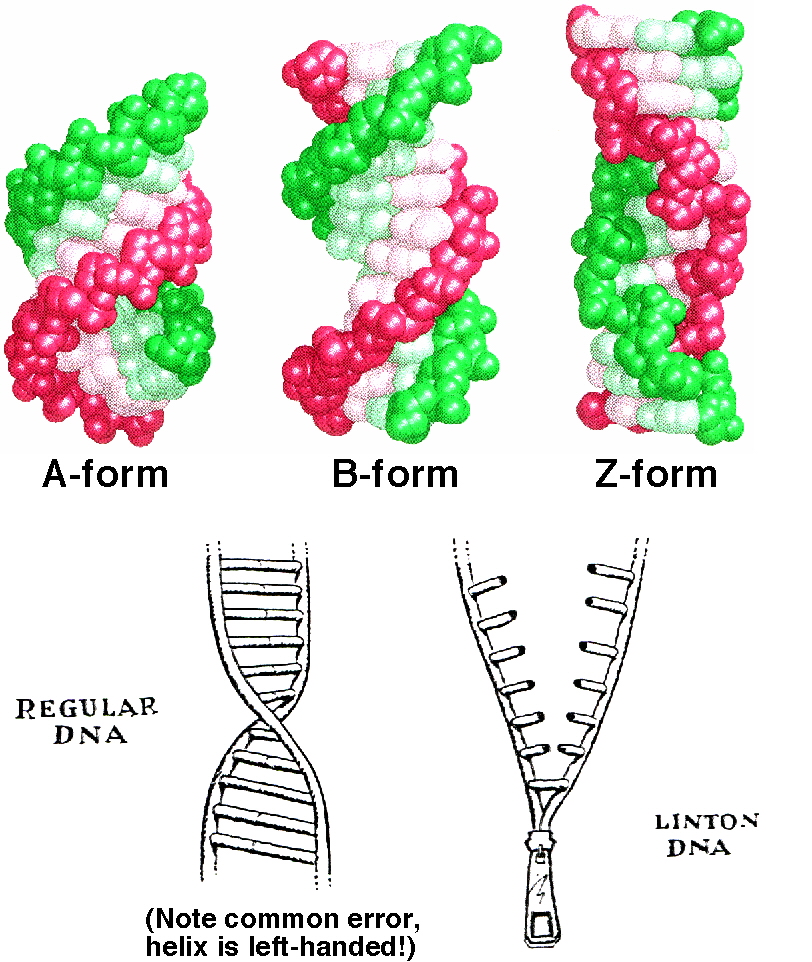 Yüksek Tuz 
konsantrasyonu
Fizyolojik 
Koşullarda
Nadiren
DNA Araştırmalarında kullanılan analitik yöntemler ;
DNA’nın UV ışığı soğurma özelliği,
Çökelme davranışı,
Denatürasyon ve renaturasyon özelliği,
Elektroforetik özellikler,
[Speaker Notes: DNA’nın kimyasal ve yapısal özelliklerinin anlaşılması için uygulanan analitik yöntemler, bugün moleküler genetik laboratuvarlarında kullandığımız birçok yöntemin de temelini oluşturmaktadır.]
DNA’nın UV ışığı soğurma özelliği
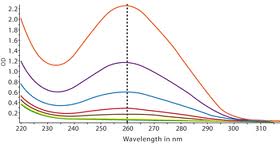 [Speaker Notes: Nükleik asitler en kuvvetli olarak 254-260 nm arasındaki UV ışığını soğurur. Bu özelliğinden faydalanarak elimizdeki nükleik asitin miktarı ve saflığı ile ilgili yorum yapabiliriz (spektrofotometrik miktar tayini)]
Çökelme davranışı
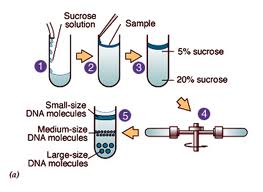 Sukroz 
solüsyonu
Örnek
%5 Sukroz
%20 Sukroz
Küçük DNA molekülü
Orta boyutta DNA molekülü
Büyük DNA molekülü
[Speaker Notes: DNA’nın çökelme davranışı ile ilgili yapılan çalışmalar, farklı boyutlarda ve farklı GC içeriğine sahip DNA moleküllerinin farklı hızlarda çökeldiğini göstermiştir. Bu özellik farklı organizmalara ait DNA’ların ayrıştırılmasında ve DNA’nın saflaştırılmasında kullanılmaktadır.]
Denatürasyon ve renaturasyon özelliği
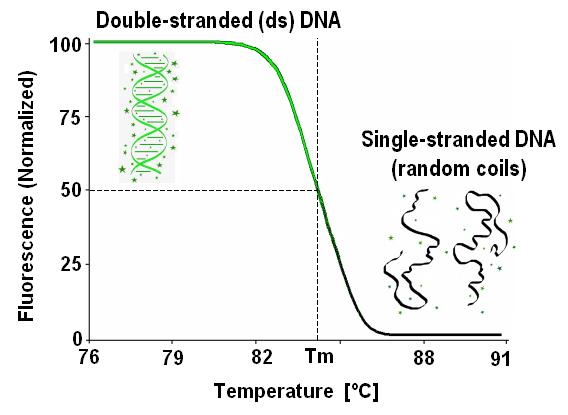 Çift iplikli (ds) DNA
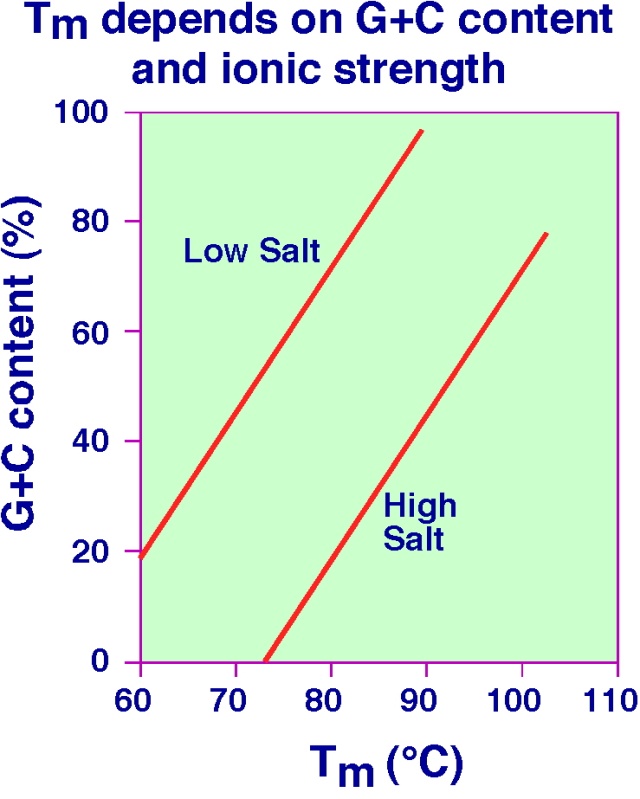 GC zengin
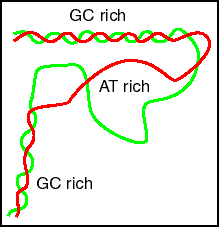 Tek iplikli (ss) DNA
AT zengin
GC zengin
Sıcaklık oC
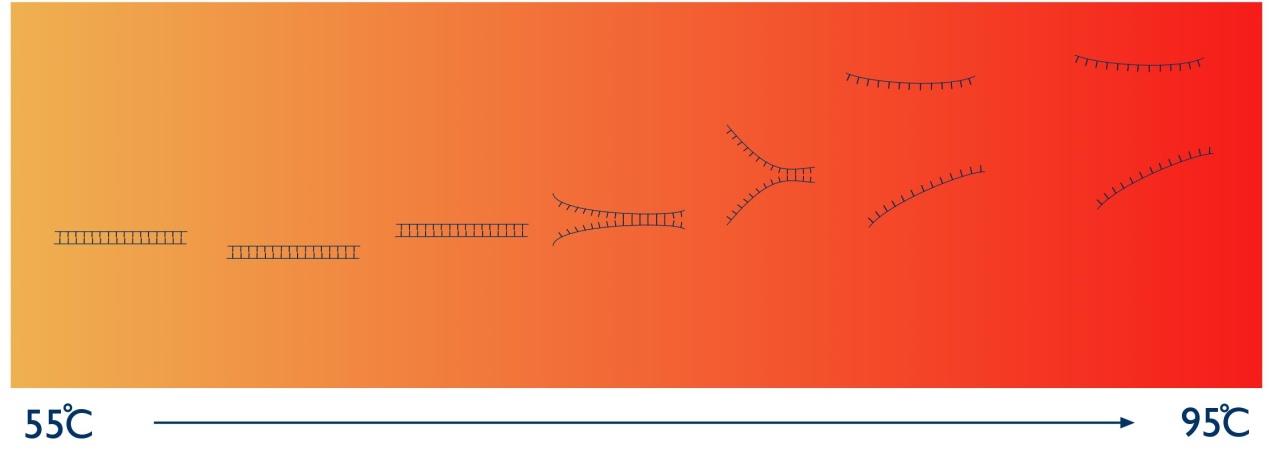 [Speaker Notes: Isı ya da kimyasal yolla iki iplikli DNA’nın hidrojen bağları kopar ve iplikler birbirinden ayrılır. Bu aşamada DNA’nın akışkanlığı azalır. UV absorbsiyonu artar (hiperkromik kayma). G-C arasında 3 hidrojen bağı olduğu için GC zengin bölgelerin denatürasyonu daha yüksek sıcaklık gerektirir.  DNA’nın denatürasyonu geri dönüşümlüdür. Bu özellik moleküler genetik için en temel tekniklerden biri olan PCR’ın temelinde yatar…Hibridizasyon teknikleri de yine DNA’nın denaturasyon-renaturasyon özelliklerinden faydalanılarak gerçekleştirilir.]
Elektroforetik özellikler
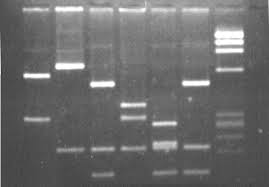 [Speaker Notes: Farklı büyüklük ve konformasyondaki nükleik asitler elektroforez ile ayrılırlar. Bu teknik DNA ‘nın boyutu ve bütünlüğü ile ilgili bilgi sağladığı için laboratuvarların vazgeçilmezidir.]
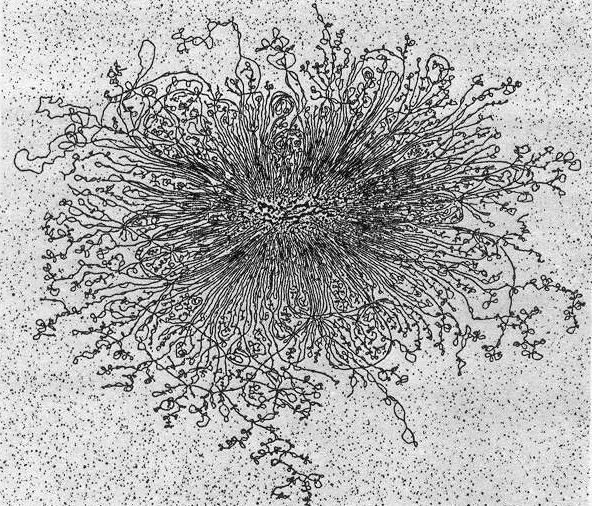 DNA’nın kromozomlar halinde paketlenmesi
Organizmaların DNA boyutları 
ve kendi büyüklükleri
[Speaker Notes: Prokaryotlarda DNA’nın kromozomal olarak paketlenmesi ökaryotlara göre daha az karmaşıktır. Organizmaların DNA uzunlukları ve bu DNA’nın  sağması gereken kendi boyutları düşünüldüğünde kromozomal paketlenmenin ne kadar önemli olduğu daha iyi anlaşılır. Viral kromozom paketli hali lie işlevsizdir ve konakçıya geçtiğinde açılıp işlevli hale gelir. Ancak bakteriyel kromozom paketli hali ile işlevlidir.]
Özelleşmiş kromozomlar
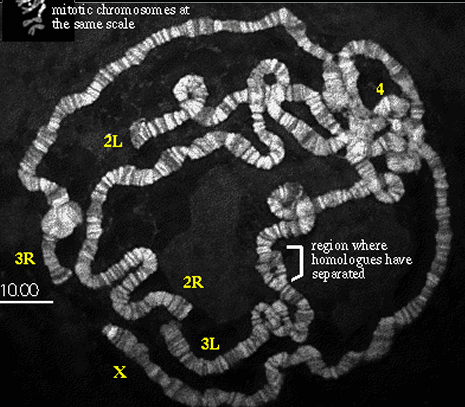 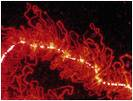 Politen Kromozomlar
2 tip
Lamba Fırçası Kromozomları
[Speaker Notes: Politen kromozomlar birçok doku (tükürük, orta barsak, rektum..), bazı sinek larvalarında, pek çok bitkide ve protozoaların bazı türlerinde bulunur. Bu kromozomlar interfaz aşamasında görünür durumdadır. Bu nedenle kromozomlar, genlerin davranışları gibi çalışmalarda avantaj sağlamışlardır. 
Lamba fırçası kromozomları da adlarını şekilleri nedeni ile almıştır. İlk olarak köpek balığı oositlerinde gözlenmiş ve boyutları incelenmelerini kolaylaştırdığı için kromozom doğasını anlamak için kullanılmışlardır.]
Ökaryot kromozomları
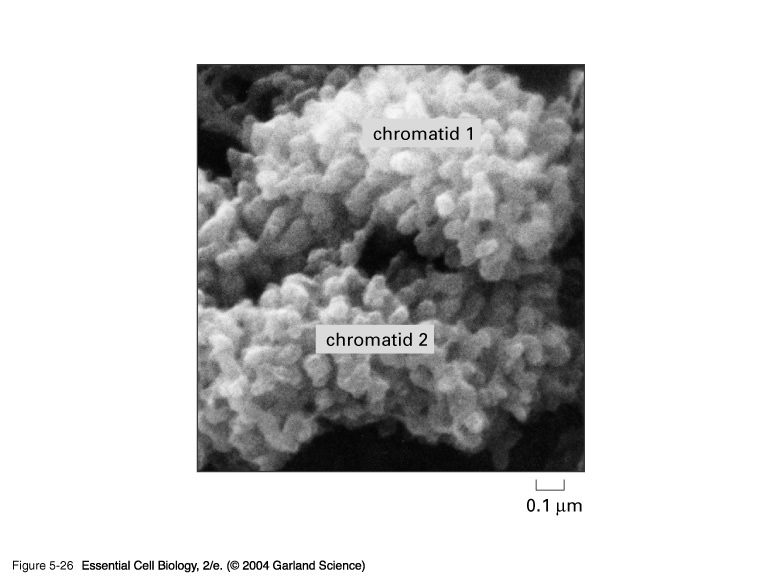 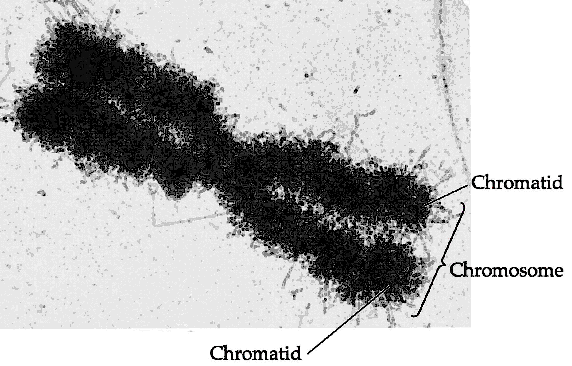 Kromatit
Kromozom
Kromatit
[Speaker Notes: Ökaryotik kromozomlar sadece metafaz aşamasında görünür. İnterfazda kromatin çekirdek içerisinde dağılır ve kromozom yapısı kaybolur. Hücre tekrar mitoza girdiğinde tekrar kromozom oluşturmak üzere kıvrılır. Bu kıvrılma her bir kromatin boyunun 10.000 kat kısalması anlamına gelir. Ökaryotik kromatin prokaryotlardan farklı olarak her aşamada çok sayıda protein ile ilişkilidir.]
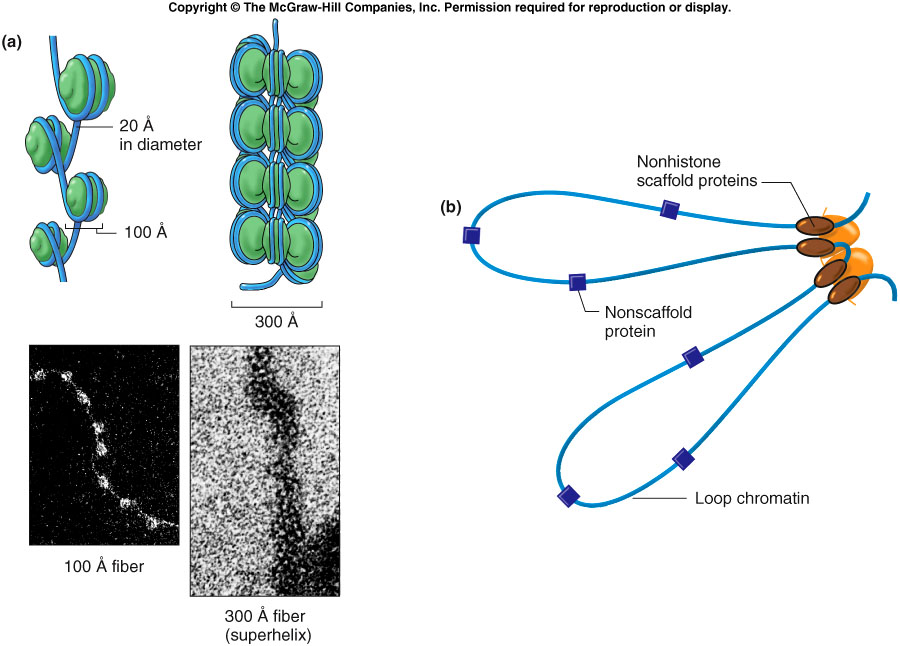 SUPERKOIL
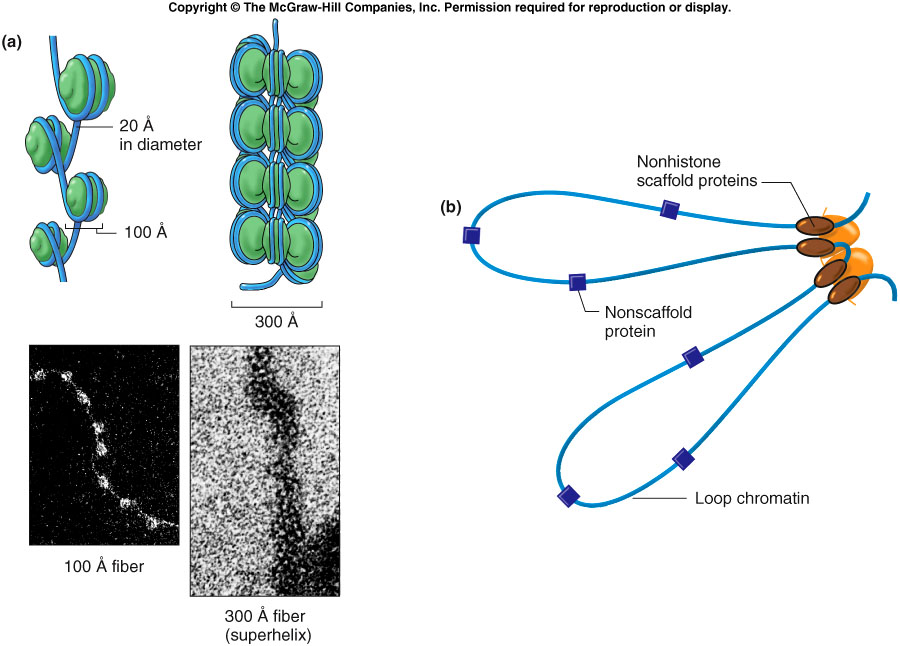 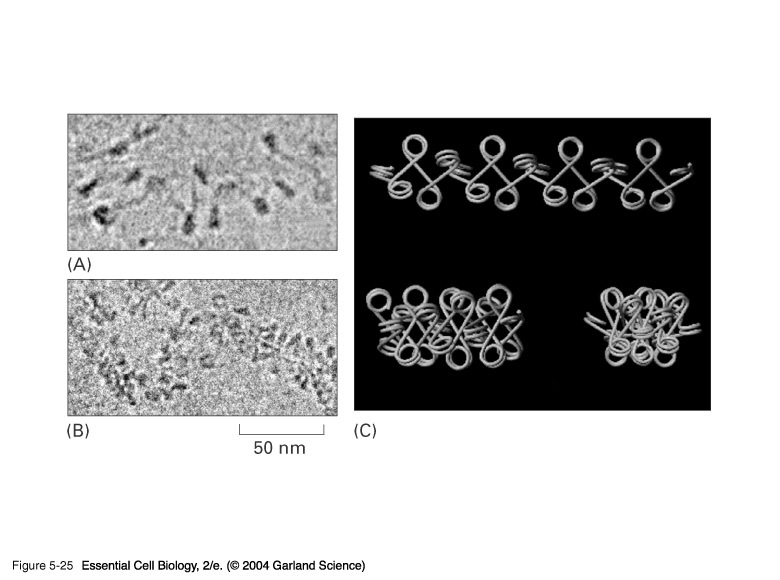 [Speaker Notes: Figure 12.4 a]
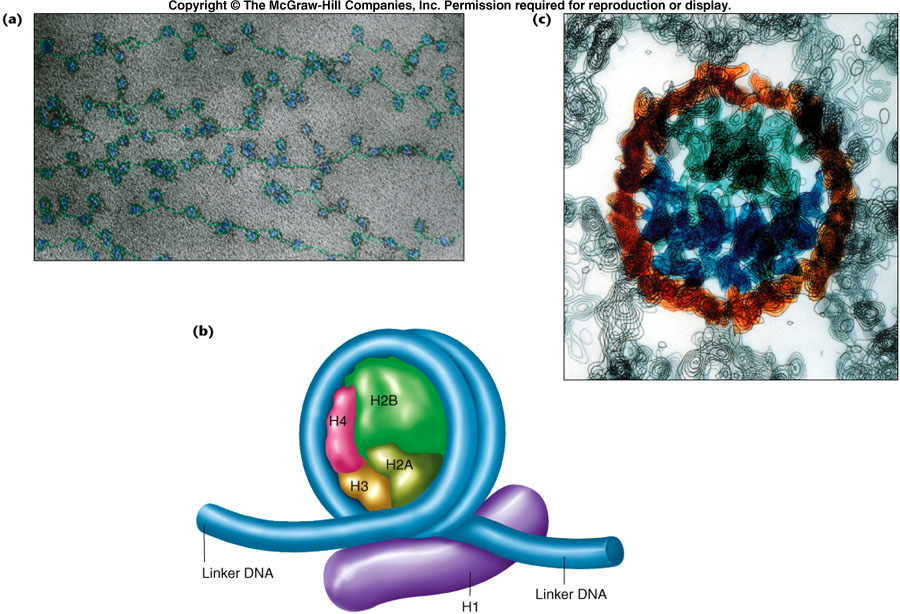 Histonlar
Kromozomal DNA ile 
ilişkili proteinler
Histon olmayan proteinler
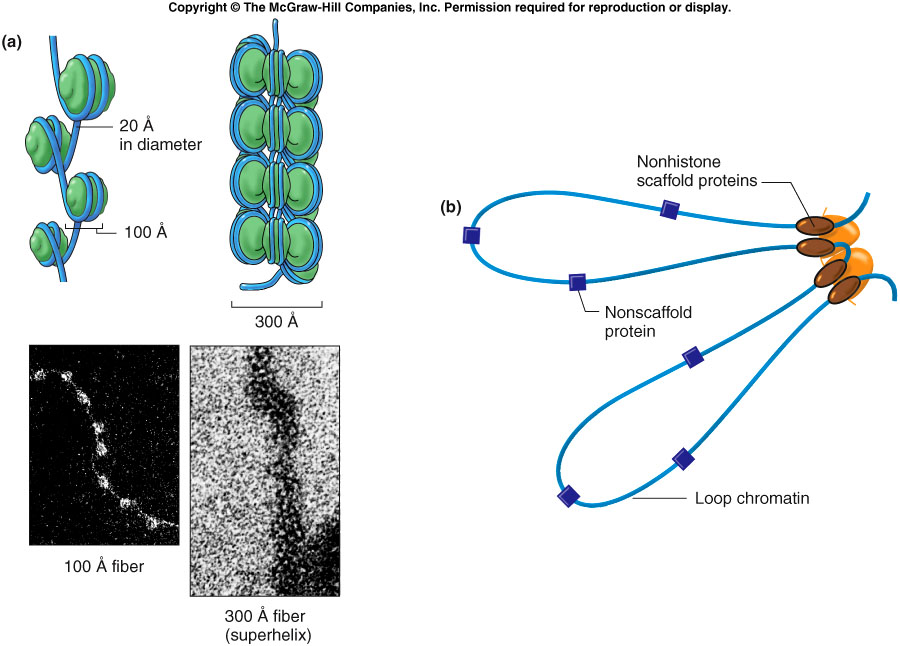 [Speaker Notes: Kromozomal DNA ile ilişkili proteinler histonlar ve histon olmayan proteinler olarak iki gruba ayrılır. Histonlar + yüklü arjinin ve lizince zengin + yüklü proteinlerdir. 5 tip histon proteini vardır.]
DNA’nın kromozom içinde organizasyonu
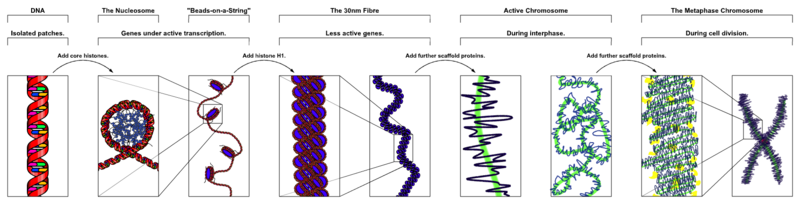 Metafaz aşaması
İpteki boncuklar
İnterfaz aşaması
Nükleozom
DNA
+Histon H1
+daha fazla iskelet proteini
+çekirdek histonlar
+daha fazla iskelet proteini
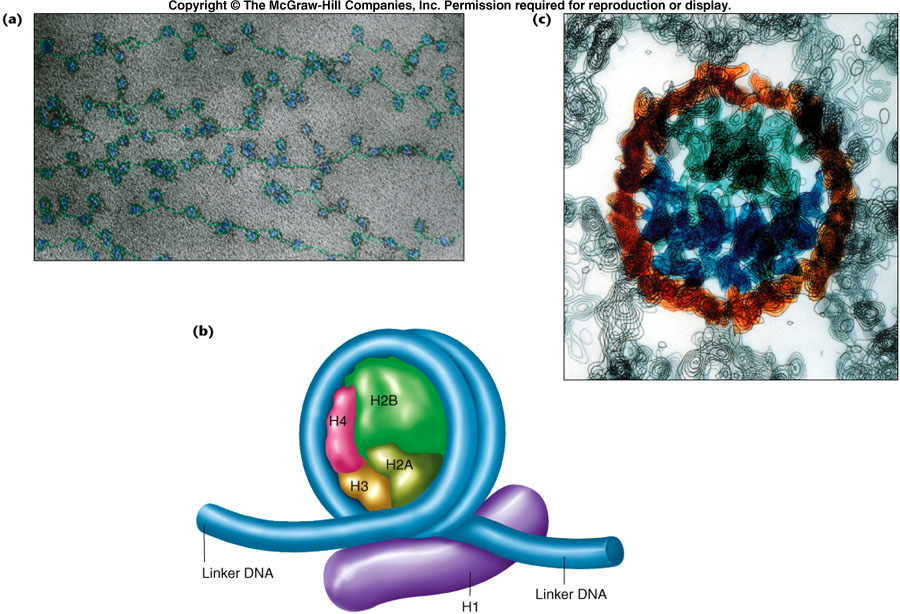 [Speaker Notes: Kromozomal paketlenmenin alt birimi nükleozomlardır. Nükleozom ikişer adet H2A, H2B, H3 ve H4 histon ve bir adette H1 histon proteininden oluşan 200 baz çifti uzunluğunda DNA’nın paketlendiği yapılardır.]
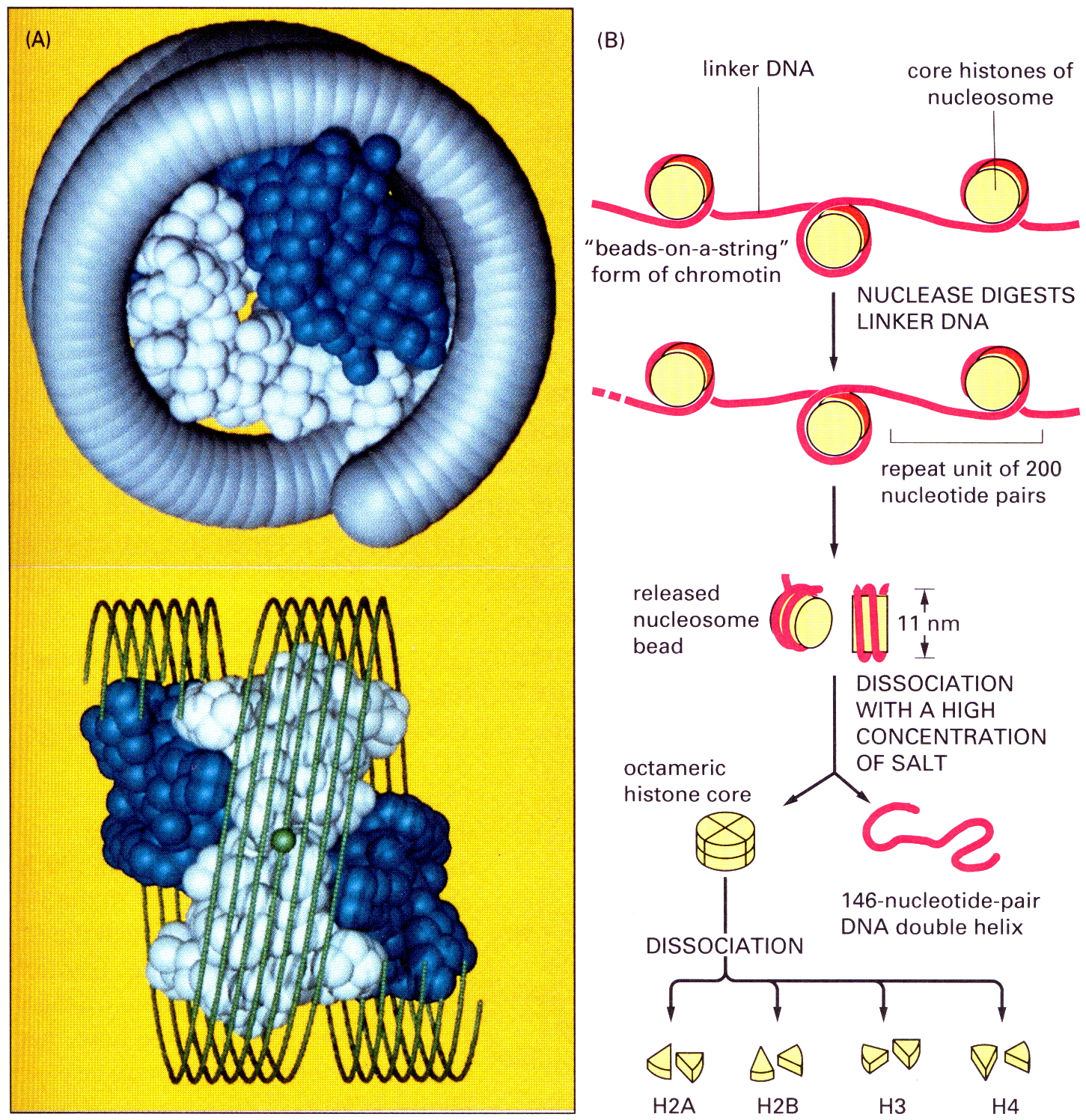 Nükleozomdaki çekirdek histonlar
Bağlayıcı DNA
Kromatinin ipteki 
boncuklar formu
Bağlayıcı DNA’nın 
nükleaz ile parçalanması
Nükleozom kromatinin temel birimidir.
200 bp’lik tekrar
 birimi
Kopan 
nükleozom 
Boncuğu
Yüksek 
Tuz Konsantrasyonu
Oktamerik
 histon 
çekirdeği
146 bp’lik 
çift iplikli DNA
Dağılma
Molecular Biology 
of the Cell by Alberts et al.
[Speaker Notes: Kromatin yapısı ile ilgili çalışmalarda, kromatin nükleazlar ile muamele edildiğinde 200 bp’lik parçalar olduğu görülmüştür. Bu da DNA’nın paketlenmesi sürecinde tekrarlayan birimler olduğunu ve bu tekrarlayan birimler içerisinde nükleazlar için zayıf bölgeler olduğunu göstermiştir. 
Elektron mikroskobu ile yapılan incelemelerde de zincir üzerinde boncuk görüntüsü keşfedilmiştir. Bugün bu boncukların nükleozomlar olduklarını biliyoruz.]
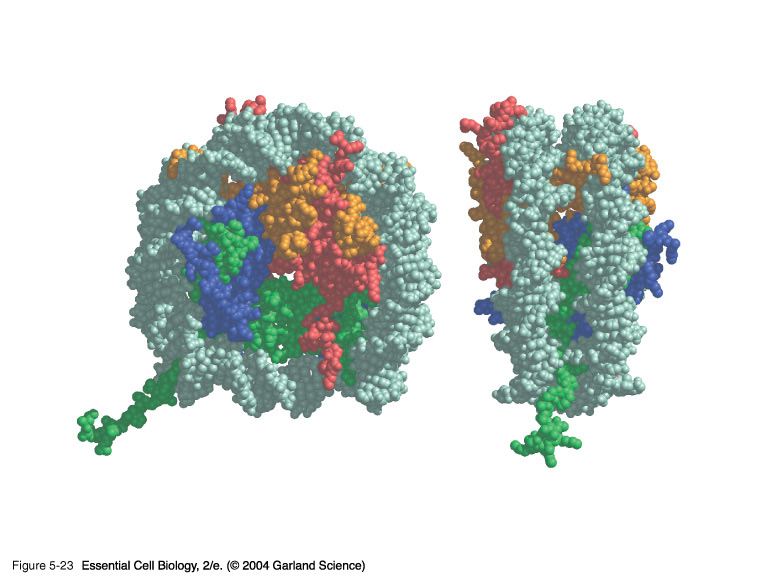 05_23_histone core.jpg
DNA histon kompleksi etrafından 1.65 tur atar.
**Histon kuyruğu
[Speaker Notes: DNA’nın boyutsal olarak çekirdeğe sığacak şekilde sıkı bir şekilde paketlenmesi histon olmayan ve genetik işlevler için gerekli enzimlerin DNA ile etkileşimini imkansız hale getirmektedir. Bu nedenle protein DNA etkileşimini sağlayabilmek için kromatinin yapısının yapısını değiştirilmesi için uyarılması gerekir. Buna kromatinin yeniden düzenlenmesi denir. Histon kuyrukları bu etkileşimin sağlanması için kullanılan potansiyel hedeflerdir.]
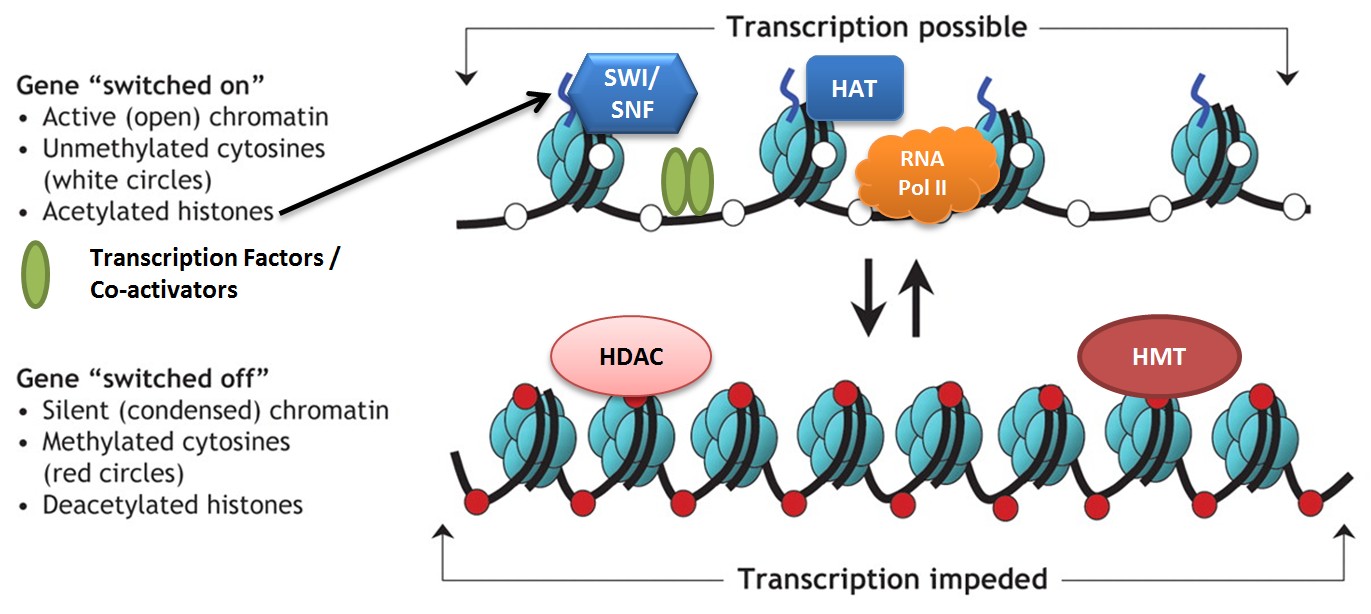 Transkripsiyon gerçekleşebilir
Gen ‘’Açık‘’
Aktif kromatin
Metillenmemiş sitozin (beyaz daireler)
Asetillenmiş histonlar
Transkripsiyon faktörleri
/Ko-aktivatörler
Gen ‘’Kapalı‘’
Katlanmış kromatin
Metillenmiş sitozin (kırmızı daireler)
Deasetillenmiş histonlar
Transkripsiyon gerçekleşemez
Asetilasyon
Histon modifikasyonları
Metilasyon
Fosforilasyon
[Speaker Notes: Histon modifikasyonları içinde en çok çalışılan Histon Asetil Transferaz (HAT) enzimleri tarafından gerçekleştirilen asetilasyondur.  HAT’lar lizin amino asitinin + yükünü nötral hale getirerek çalışırlar. Bu şekilde kromatin yapısının açılmasını sağlarlar. Metillenme ve fosforlanma reaksiyonları için de metiltransferazlar ve kinazlar tarafından gerçekleştirilir. Metillenme gen aktivitesi ile ters orantılıdır.]
Histon Asetiltransferazlar
HDAC2
HDAC1
Rb
Lys
deAc
Histon deasetilazlar ve Histon metiltransferazlar
Rb
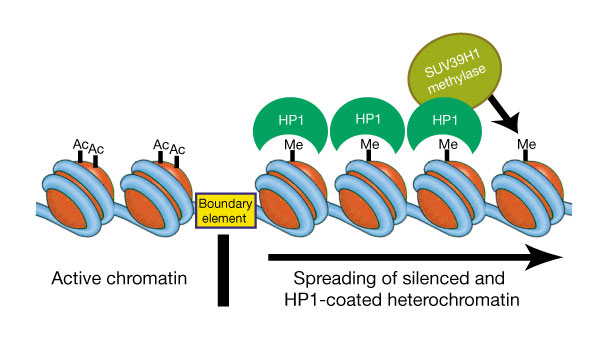 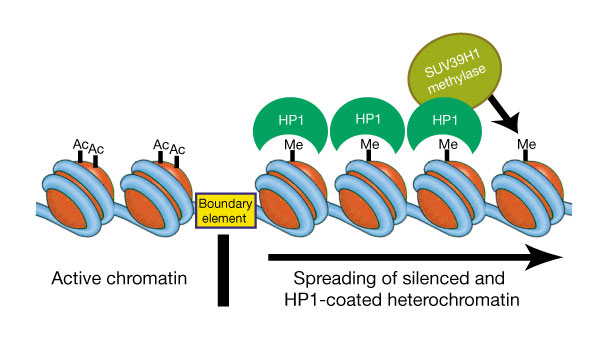 Transkripsiyon
KAPALI
E2F
Transkripsiyon
AÇIK
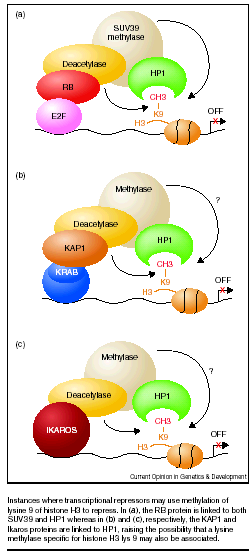 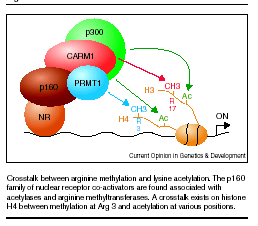 Heterokromatin-Ökromatin
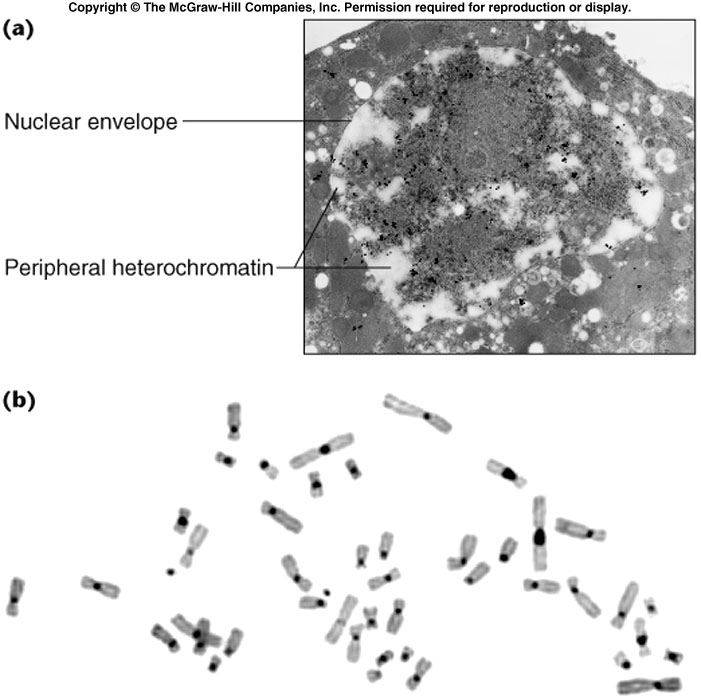 Heterokromatin koyu renkli
Ökromatin açık renklidir.
[Speaker Notes: Heterokromatin ve ökromatin ayıran birçok özellik vardır. Heterokromatin genetik olarak inaktiftir. Yani ya genlerden yoksundur ya da baskılanmış genler içerir.]
Genler, tekrarlı diziler,
Replikasyon originleri 
- çoğunlukla ökromatin
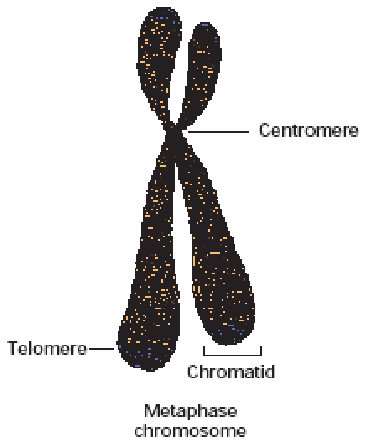 Sentromer
- heterokromatin
Telomer
- heterokromatin
[Speaker Notes: Sentromerler ve telomerler de heterokromatinden oluşur. Y kromozomunun çoğu heterokromatindendir. Kadınlarda X kromozomlarından biri barr cisimciği olarak adlandırılan heterokromatik yapıya dönüşmektedir.]
Sentromer
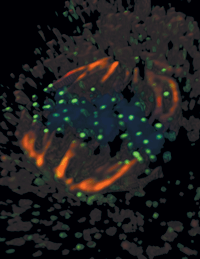 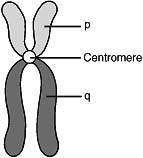 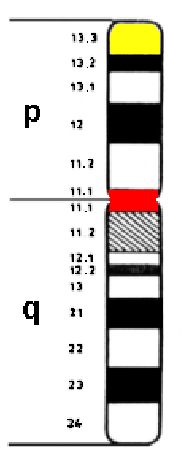 Sentromer
FISH yöntemiyle sentromer ve iğ iplikçikleri
[Speaker Notes: Sentromer hücre bölünmesi sırasında kromozomu mitotik iplikçiğe bağlayan proteinler için bir bağlantı alanı olarak iş gören DNA dizisidir. 
Sentromer bölgesi içerisinde DNA’yla birlikte protein içeren ve iğ iplikçiklerinin bağlandığı Kinetokor denilen bir kısım vardır.]
Kromozomların biçimini sentromerin bulunduğu yer olan birincil boğum belirler
Telomer
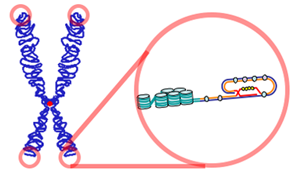 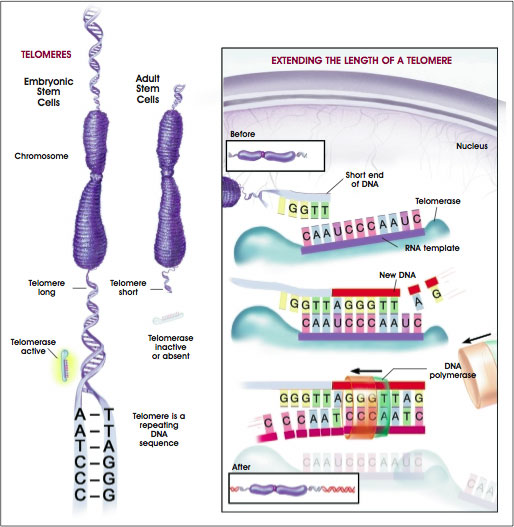 Telomer
Telomerin boyunun uzaması
Yetişkin
kök 
hücre
Embriyonik kök 
hücre
Kromozom
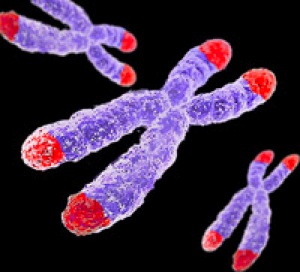 Uzun telomer
Kısa
telomer
Telomeraz
aktif
Telomeraz
İnaktif/yok
Telomer tekrarlayan 
DNA dizisidir
[Speaker Notes: Ökaryotik kromozomların uçlarındaki bulunan telomer dizileri kromozom yapısı ve replikasyonunda  önemli rol oynamaktadır. Telomerin en önemli özelliği, diğer kromozomların uçlarıyla etkileştiğinde kromozom uçlarının bozulmadan kalmasını sağlayarak kromozoma kararlılık vermektedir.
Telomerde bulunan tekrar dizileri kromozom uçlarında bir ilmek yapı oluşturur. Bununla birlikte kromozom uçlarına bazı proteinlerin bağlanması uç bölgesini hem yıkıma karşı korumakta hem de uçların birbirine yapışmasını engellemektedir.]
Kromozom Bantlama
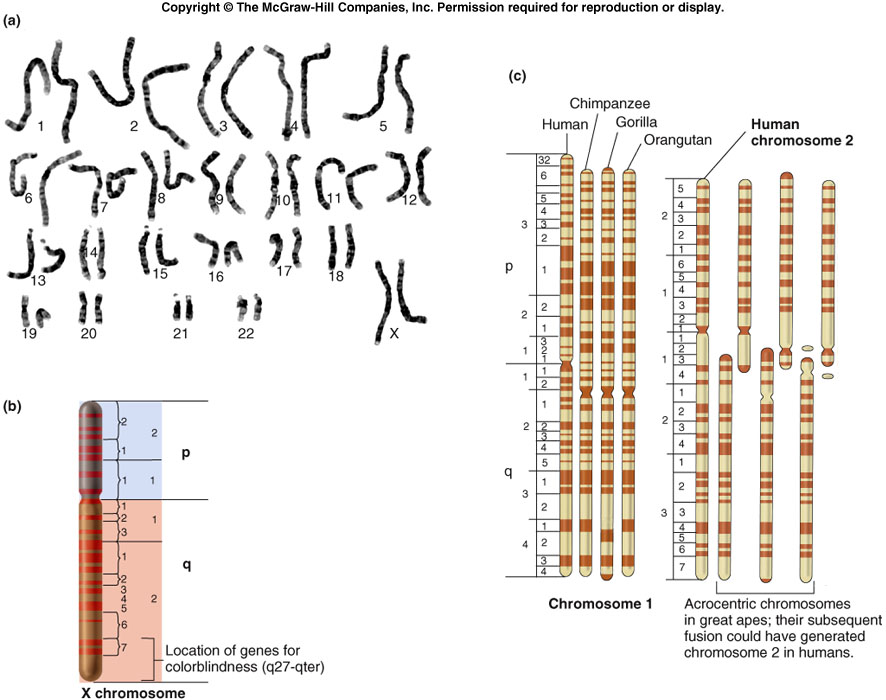 Renkkörlüğü ile ilgili 
genlerin lokasyonu
(q27-qter)
X kromozomu
[Speaker Notes: Farklı boyanma profilleri sayesinde kromozomların birbirinden ayrılması mümkündür. Her kromozomun bant profili kendisine özgüdür. Sentromer konumları açısından birbiriyle aynı olan kromozomların (4-5) ve (21-22) bile boyanma profilleri ile birbirinden ayrılması mümkündür. Hatta bir kromozmdan kopup diğerine geçen bir parçanın hangi kromozoma ait olduğu bile bantların profili ile net olarak anlaşılır. Bant profillerinden faydalanılarak genlerin yerlerine yerleştirilmesi mümkündür.]
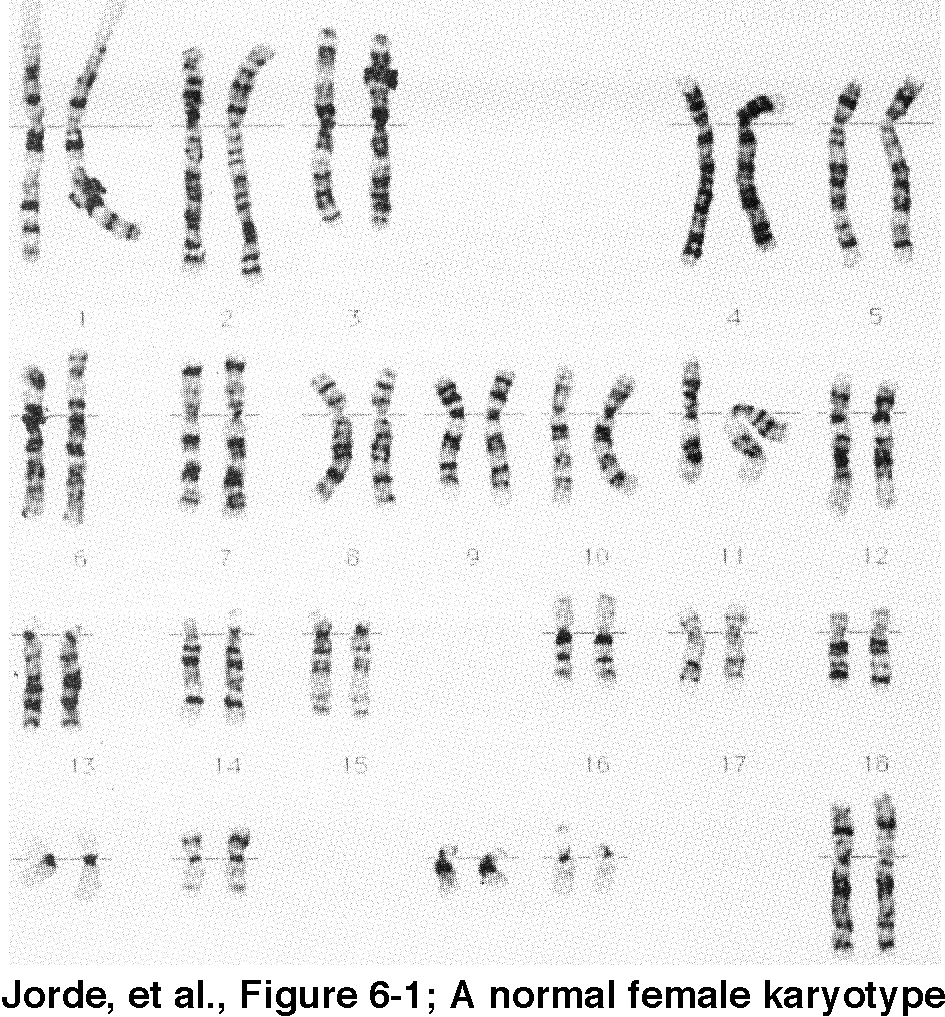 G-bantları: Giemsa 
boyama
-A:T rich

R-bandları: “Reverse”
-G:C rich
05_13_chromo_banding.jpg
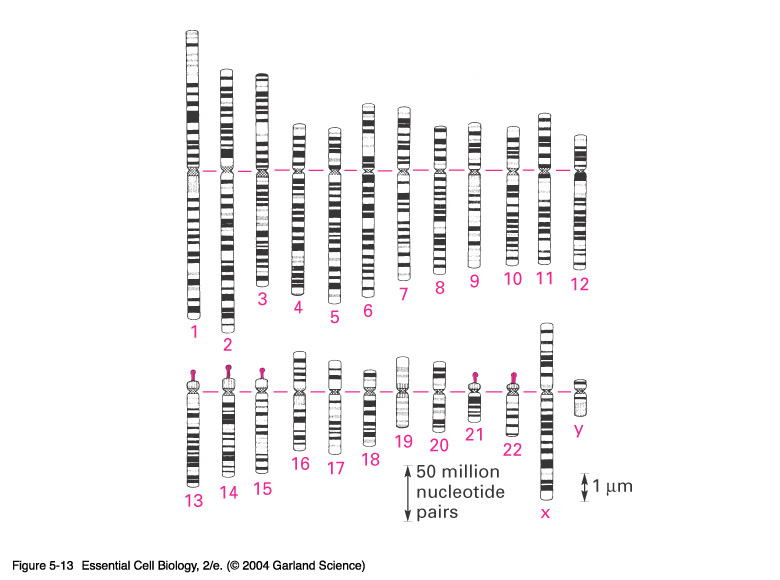 [Speaker Notes: 05_13_chromo_banding.jpg]
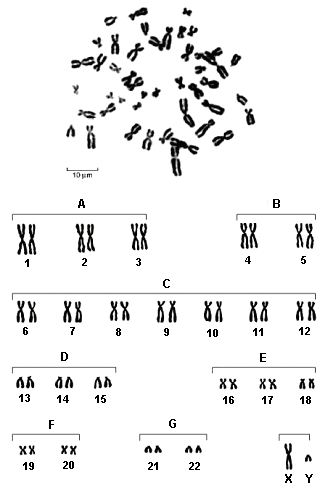 İnsanda bir erkek bireyin, (a) karyotipi, (b) idiogramı (De Robertis’den).